The Linux Command Line Chapter 6
Redirection
Prepared by Dr. Reyes, New York City College of Technology
Outline
Redirection
Pipelines
Patterns
Expansions
Shell Arithmetic
Brace Expansion
Escape Characters
Redirection
stdout – default output stream
To redirect output from stdout use >
ls -l /usr/bin > ls-output.txt
This will create a file named ls-output.txt containing the output of the command at the left hand side of >
To redirect and append use >>
ls -l /usr/bin >> ls-output.txt
This will append the output of the command at the left hand side of >> to the file ls-output.txt, create it if it does not exist.
Redirection
cat – reads one or more files and copies them to standard output
Syntax


Example



To redirect input use <
Example
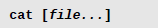 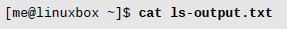 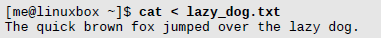 Pipelines
Pipelines allows you to redirect the output of one command and pipe it as input to another
The operator is the vertical bar |
Usage: command1 | command2 | … | commandN
ls -l /usr/bin | less
Filters
sort – sorts the input
ls /bin /usr/bin | sort | less
uniq – removes duplicates
ls /bin /usr/bin | sort | uniq | less
ls /bin /usr/bin | sort | uniq -d | less
wc - command used to display the number of lines, words, and bytes contained in files.
wc ls-output.txt
Patterns
grep – a powerful program that allows you to find text patterns within files. When grep finds the pattern, it prints out the lines containing it.
ls /bin /usr/bin | sort | uniq | grep zip
head - prints the first 10 lines of a file
head ls-output.txt
head -n 5 ls-output.txt
tail - prints the last 10 lines of a file
tail ls-output.txt
tail -n 5 ls-output.txt
tail -f /var/log/messages
Special command used for real-time monitoring, exit with ctrl+C
tee - reads standard input and copies it to both standard output and to one or more files
ls /usr/bin | tee ls.txt
ls /usr/bin | tee ls.txt | grep zip